RESEARCH FORUM AND WORKSHOP ON CATECHETICAL MINISTRY
27 February 2019
NCS 2021: PARI Project
The National Catechetical Study (NCS) 2021:
Pastoral Action Research and Intervention
Studying the Catechized (SC)
Ma. Cecilia L. Balajadia
 Proponent
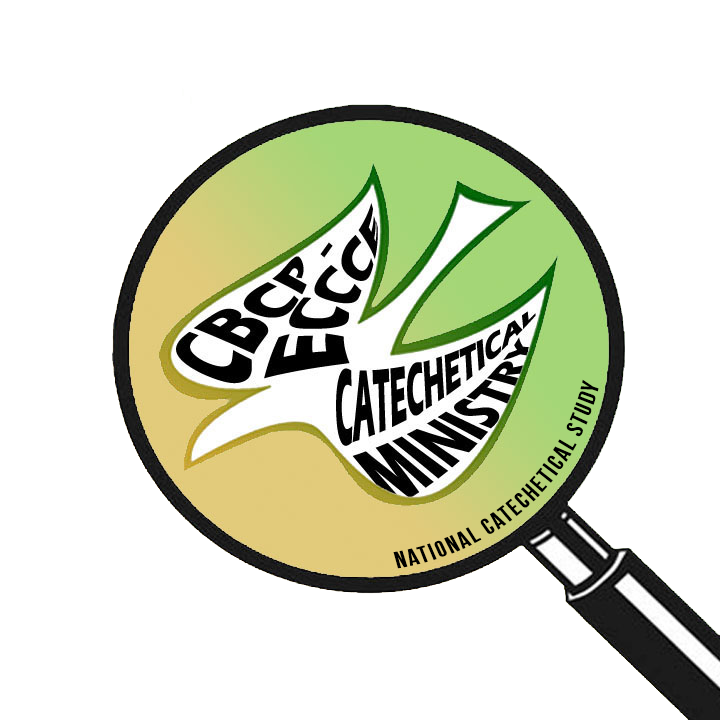 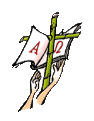 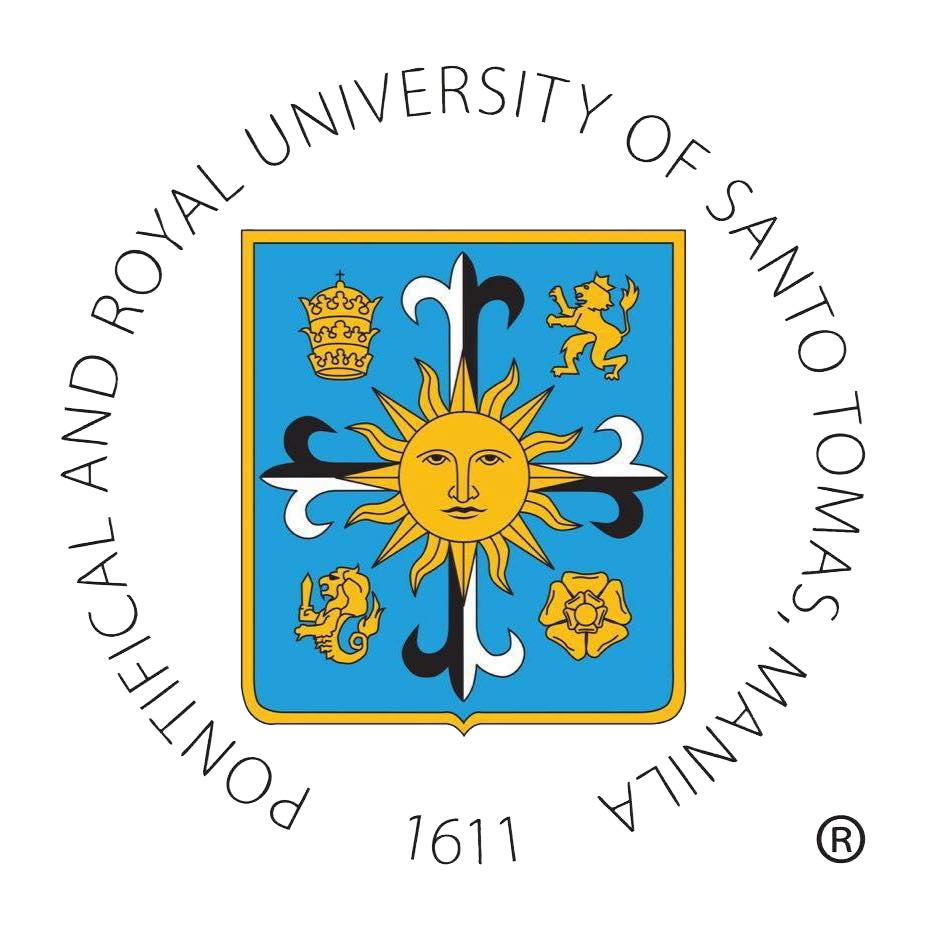 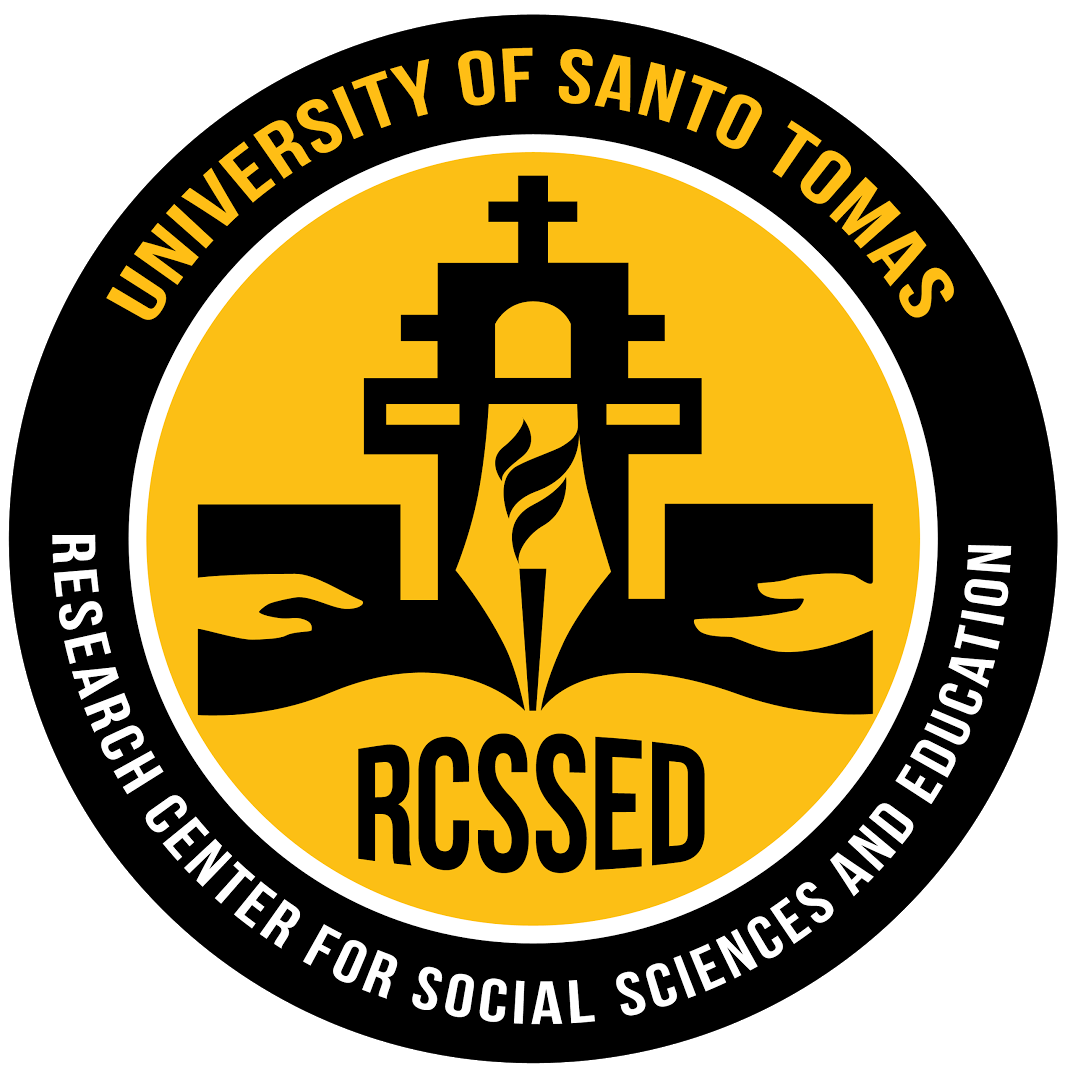 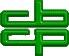 ABSTRACT
The NCS 2021 PARI Project:  Studying the Catechized(SC) is a study which seeks to know whether catechesis responds to the call of new evangelization by understanding “where the catechized are at”.
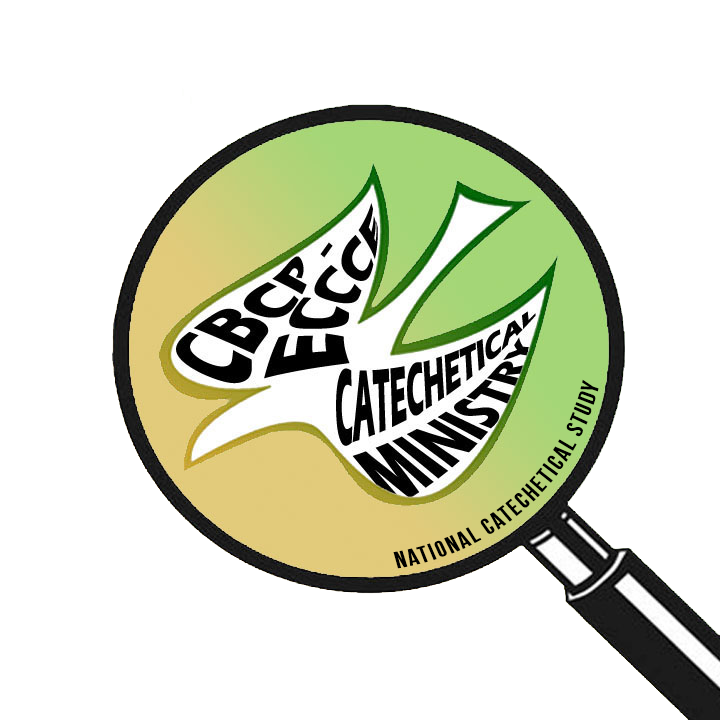 ABSTRACT
Data gathered will be used for:
 evaluation of  current catechetical practices, curriculum designs
 identification of relevant catechetical  methodologies, approaches and materials for catechesis
 formulation of insights towards an effective and evangelizing catechesis
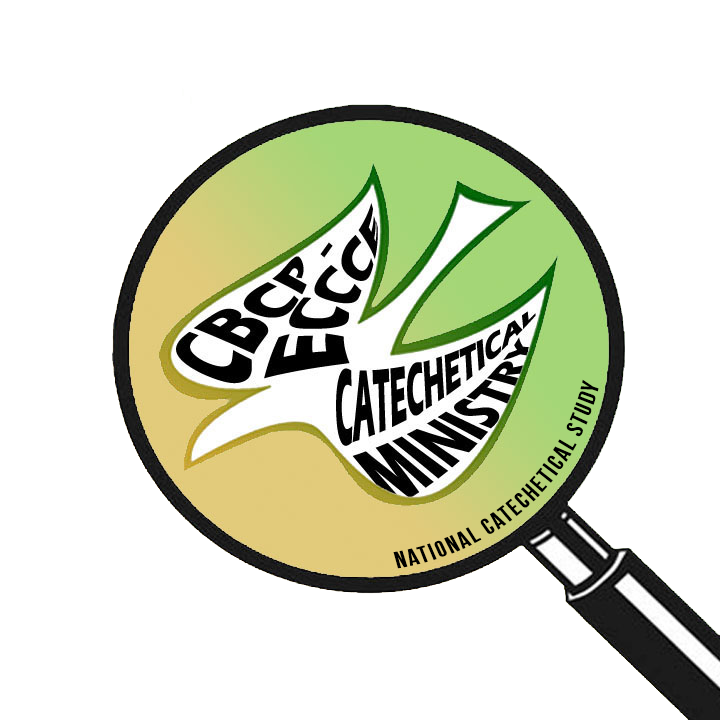 BACKGROUND OF THE STUDY
The Church is an evangelizer but begins by being evangelized herself. 
She constantly needs to be evangelized to maintain her vitality in proclaiming the Gospel where  renewed catechesis is the first element
 (Acts and Decrees of the Second Plenary Council of the Philippines, 1991, p. 59)
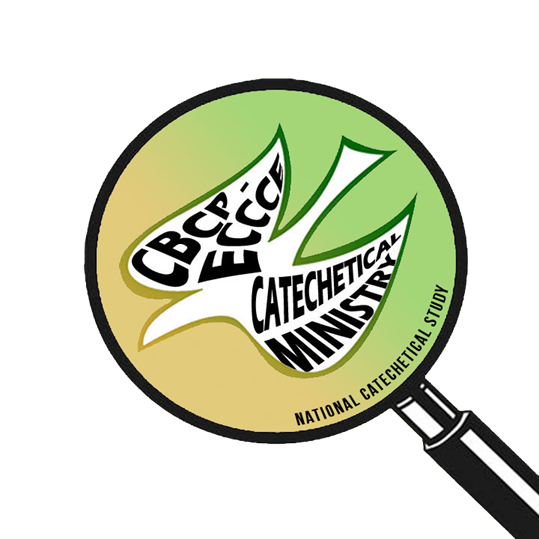 BACKGROUND OF THE STUDY
Renewed catechesis encompasses new methods, new fervor and new expressions which uses symbols and language which touch the mind, heart and souls, essential to it    is having a good grasp of   “where the catechized are at” 
     (New National Catechetical Directory for the Philippines,  2017, p. 360)
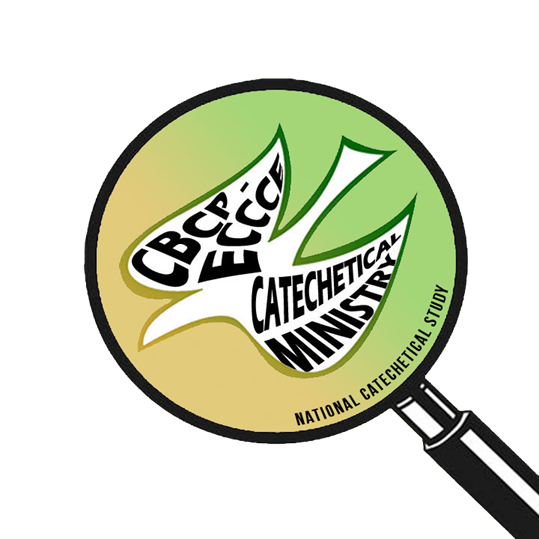 ARGUMENT/ISSUE
the   assumed failure in catechesis is primarily rooted from the failure to use appropriate catechetical means ( methods, approaches, language) because    catechists have not gone deeply in the world of the catechized
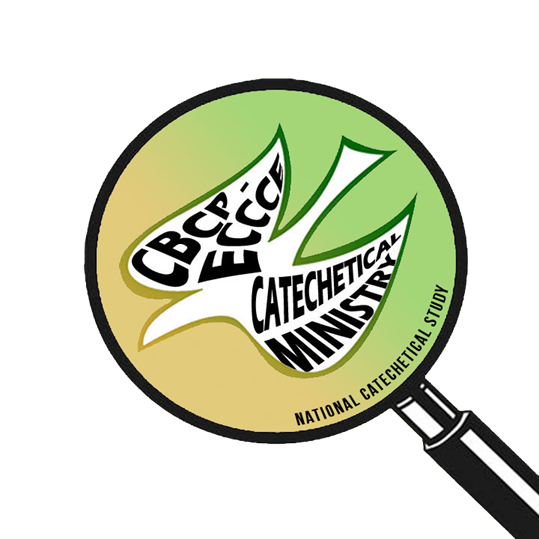 ARGUMENT/ISSUE
Knowing “where the catechized are at”
     is  vital yet unexplored element  in  	responding to the demands of renewed 	catechesis and evangelization.
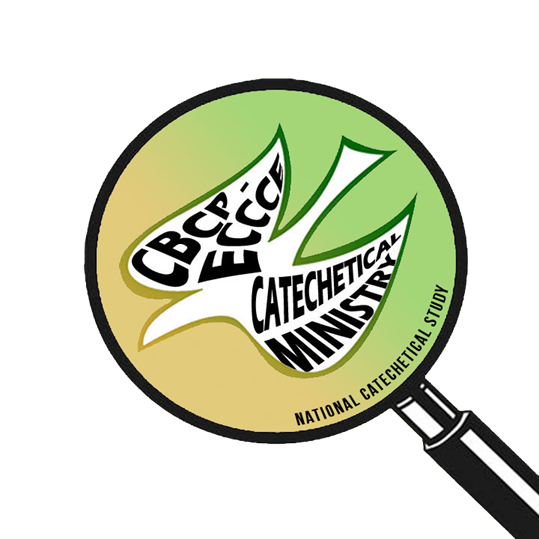 RESEARCH FOCUS
“Know where the catechized are at” in terms of: 

a) their basic demographic profile

b) NOTION  of God, Jesus Christ, Mary, the Church, sacraments, other Catholic doctrines, moral life
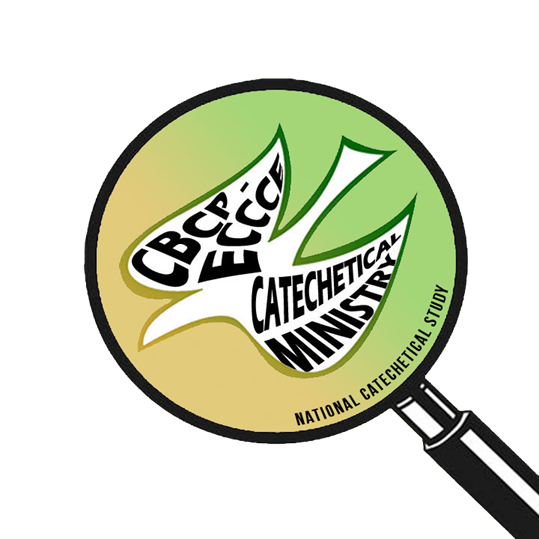 RESEARCH FOCUS
Know where the catechized are at in terms of: 

c)   DISPOSITION and CONVERSION experience towards the whole  catechetical process 
       (communication means, methods, the catechists) 

d) INTEGRATION/impact of catechesis to daily life activities, social issues and involvement to sacramental life.
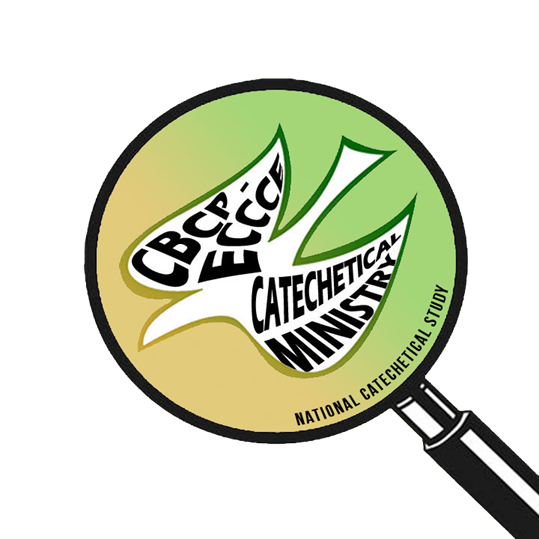 RESEARCH QUESTIONS:
A. The basic demographic profile of the catechized  

Who are the catechized at the different periods of time?
Where did they experience catechesis?
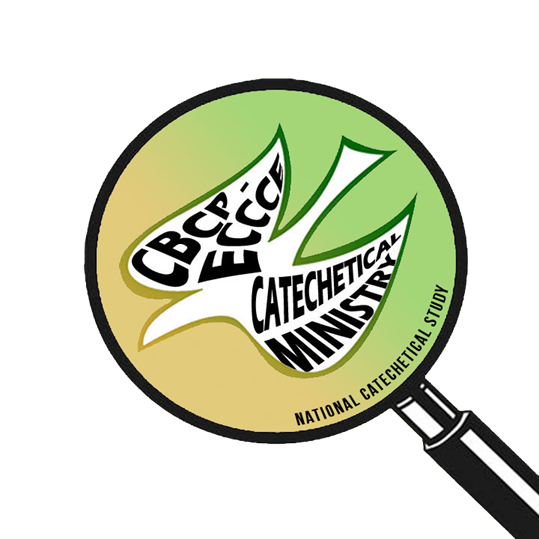 RESEARCH QUESTIONS
B) The concept/notion of God, Jesus Christ, the Church, sacraments,  moral life, Mary in relation to practical life
What is their notion of God, Jesus Christ, Holy Spirit, Church, sacraments, Mary, moral life? Did these notions relate to the practical life of the catechized? Why or why not?(factors)

Did they experience change in themselves after having 
known these? What are the reasons for  such change 
     or no change at all?
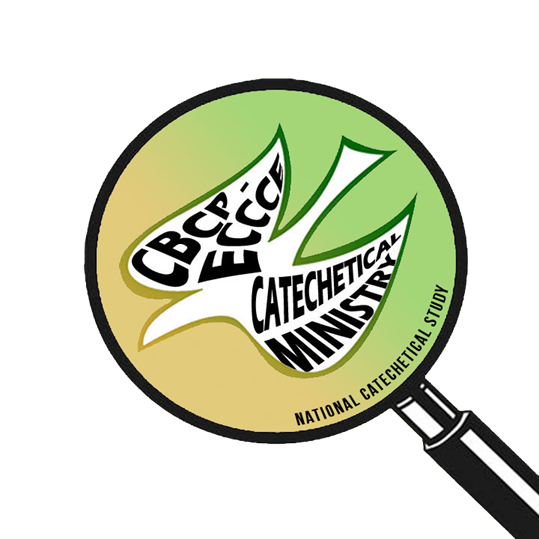 RESEARCH QUESTIONS:
c) the disposition towards the whole catechetical process/experience of conversion in the whole catechetical process (communication means, methods, the catechists, language)
Do they consider catechesis as ineffective/effective?
What are the indicators of its effectivity or ineffectivity?
Is  there a considerable change in attitude/reception 
     towards the whole catechetical process as they grow
     in age ?
What factors brought such change or the lack of it?
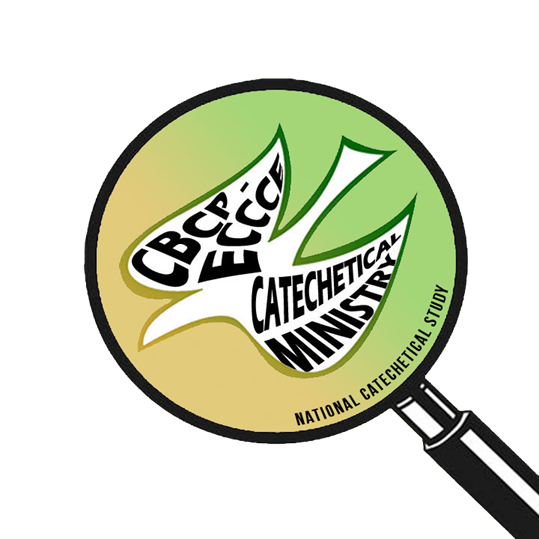 RESEARCH QUESTIONS:
c) impact/ integration of catechesis to life in terms of their dispositions/attitude  towards social issues (abortion, same sex marriage, care for nature etc.)

What are their stance on the social issues?
Do they see the relation of the catechesis they receive
     in their   disposition attitude towards these social issues and in the decisions they make in their life?
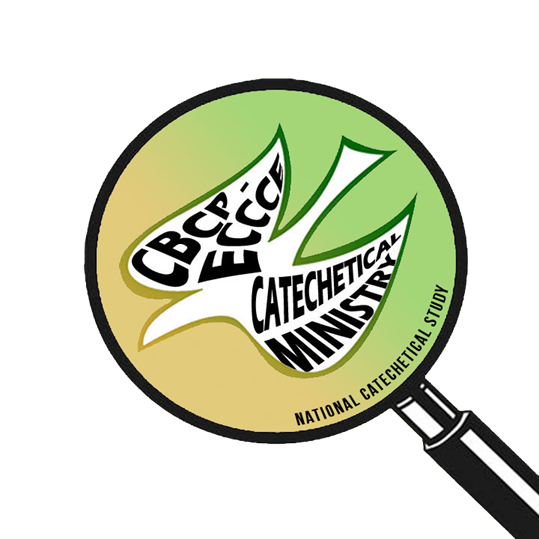 RESEARCH QUESTIONS
d) impact/ integration of catechesis to life in terms of  satisfaction and happiness, commitment to the person, teachings of Jesus Christ and adherence to the Catholic ideals.
Do they consider themselves happy and satisfied in life? Did the  catechesis they receive impact their sense of happiness and satisfaction? Why or why not?
Do they consider themselves committed to God?How do they translate such commitment in their dealing with others, nature and their self?
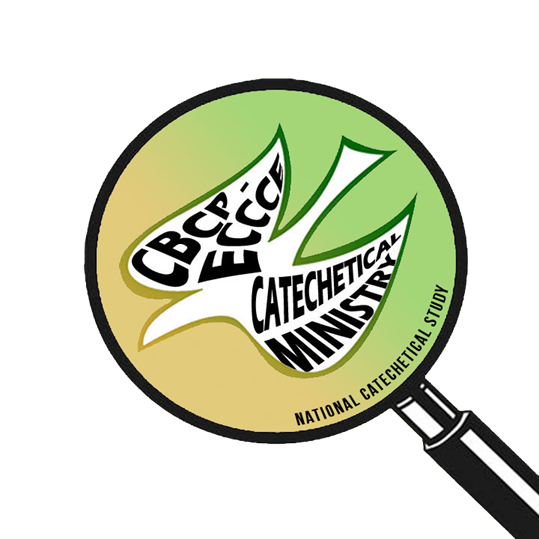 THEORETICAL LENS
The theoretical lens to be used are those espoused by NNCDP, CFC and PCP II with regards to the methods and process of catechesis.
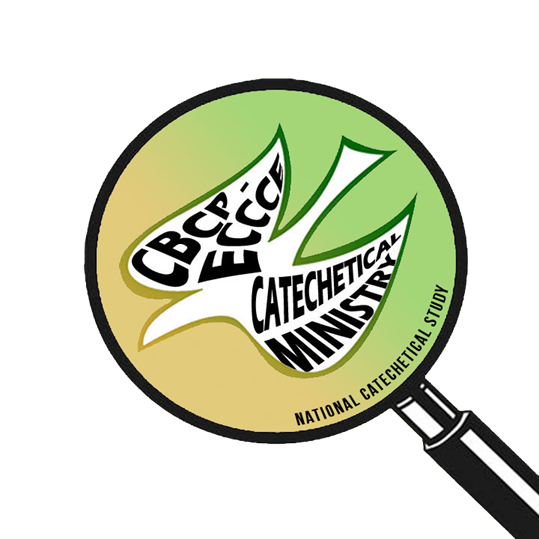 Research Strategies
CONCEPTUALIZATION

CONSULTATIONS: workshops, visits, observations

DATA GATHERING surveys, interview focused group discussions, online surveys via Google forms or Facebook, visuals, pictures
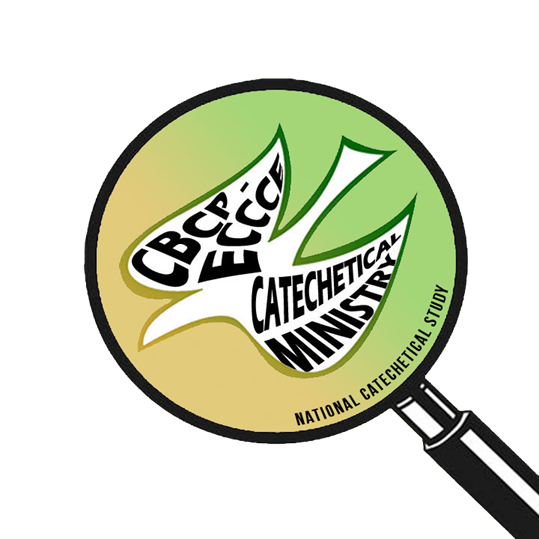 Research Strategies
ANALYSIS:  both the quantitative and qualitative data, the computerized software (example, Excel, SPSS, MaxQDA, Atlas) 

DATA PRESENTATION: tables, graphs, narratives, thematic analyses, conceptual maps, primer, documentary
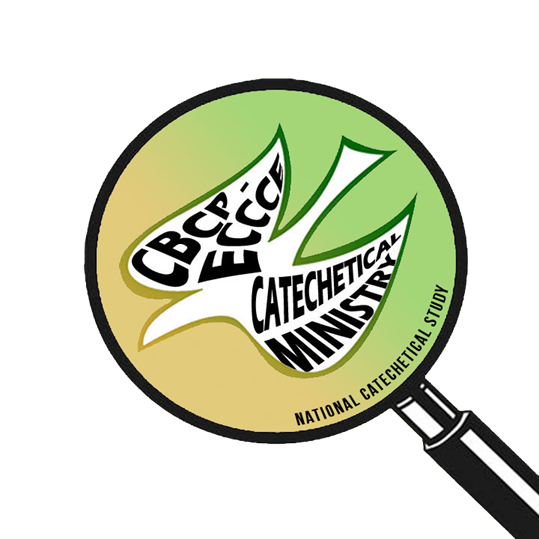 SIGNIFICANCE OF THE STUDY
Help project and implement intervention programs (modules, curriculum, materials)
 
Provide basis for catechetical activities  to be more responsive “education in the faith process” where integrated faith is hoped to be achieved.
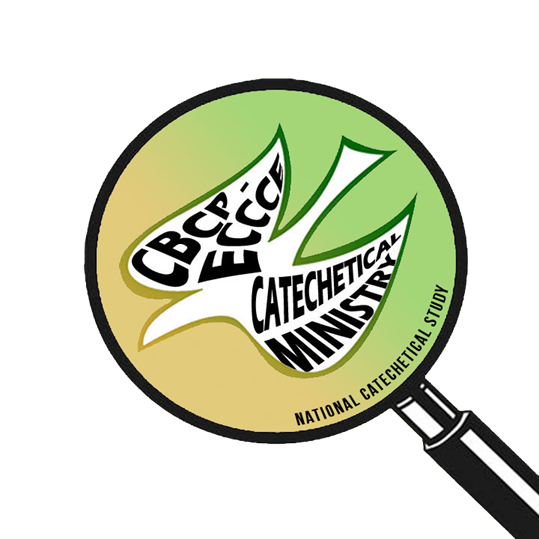 EXPECTED OUTPUTS
PHASE1:
OBSERVATION, DATA GATHERING and ANALYSIS PRESENTATION OF RESULTS
                  survey tools, chart, graphs, pictures for analysis

PHASE 2 :
INTERVENTION 
          manuals, modules, documentaries, AVP for catechesis,
          catechetical book
BIBLIOGRAPHY
Acts and Decrees of the Second Plenary Council of the Philippines. (1991).  (5th ed.). Pasay City, Philippines: Originally published by CBCP, Paulines Publishing House 
Catholic Bishops' Conference of the Philippines. (1983). Maturing in Christian Faith, National Catechetical Directory for the Philippines. Manila: Catholic Bishops Conference of the Philippines.
Cornelio, J. S. (2010). Being Catholic as Reflexive Spirituality: The Case of Religiously Involved Filipino Students. ARI Working Paper No. 146. 
Elisabeth Sinnewe, M. A. K. a. B. D. (2015). Religion and Life Satisfaction: Evidence from Germany. Social Indicators Research, ,,, Vol. 123( No. 3 ), pp. 837-855. 
Joseph R. Prieste, R. E. P. (2011). The pot-holed path to happiness, possibly paved with money: A research dialogue. Journal of Consumer Psychology,, Vol. 21,( No. 2), pp. 113-114. 
New National Catechetical Directory for the Philippines. (2017). Catholic Bishops'Conference of the Philippines- Episcopal Commission on Catechesis and Catholic Education.
Pope Francis. (2013). Evangelii Gaudium. In. Retrieved from http://w2.vatican.va/content/francesco/en/apost_exhortations/documents/papa-francesco_esortazione-ap_20131124_evangelii-gaudium.html 
Pope John Paul II. (1979). Catechesi Tradendae, . In On Catechesis in our Time. Retrieved from http://w2.vatican.va/content/john-paul-ii/en/apost_exhortations/documents/hf_jp-ii_exh_16101979_catechesi-tradendae.html 
Roche, J. (1992). Catechesis/ Religious Education in the Spirit of PCP II. Landas, 145-165.
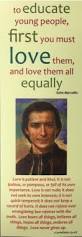 Towards an effective and evangelizing catechesis:
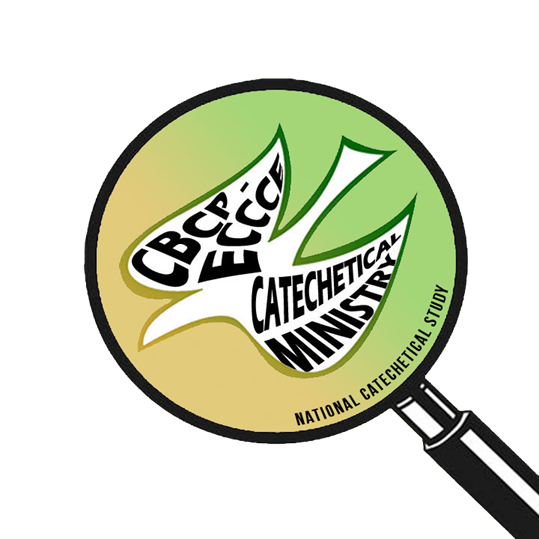 “to catechize, first  we must love  the catechized”
“we cannot love 
what we do not know”
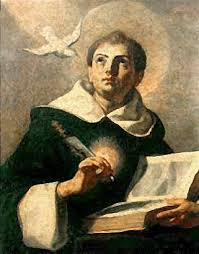 “KNOWING WHERE THE CATECHIZED ARE AT” is the HEART of this study
RESEARCH FORUM AND WORKSHOP ON CATECHETICAL MINISTRY
27 February 2019
NCS 2021: PARI Project
The National Catechetical Study (NCS) 2021:
Pastoral Action Research and Intervention
Studying the Catechized (SC)
Ma. Cecilia L. Balajadia
 Proponent
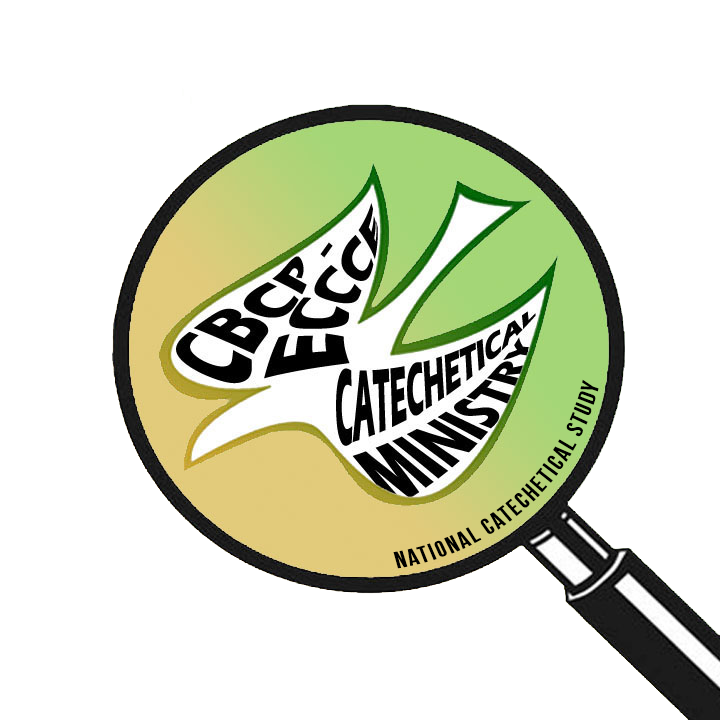 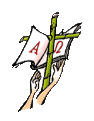 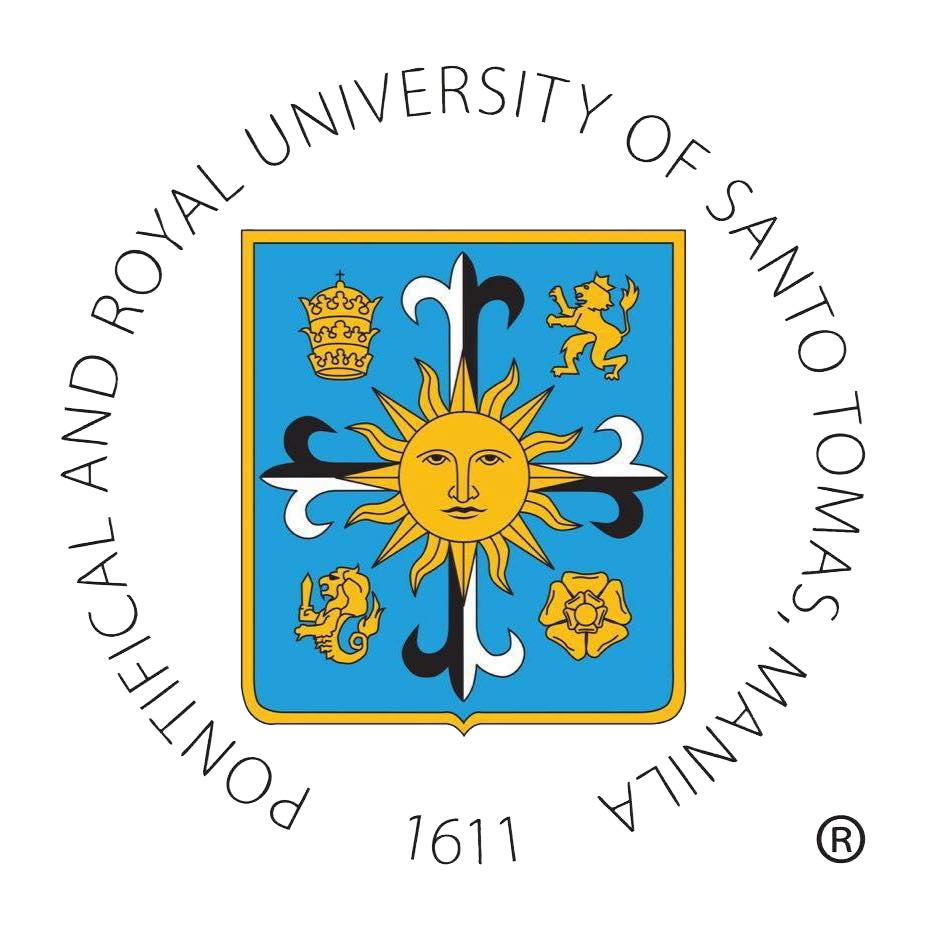 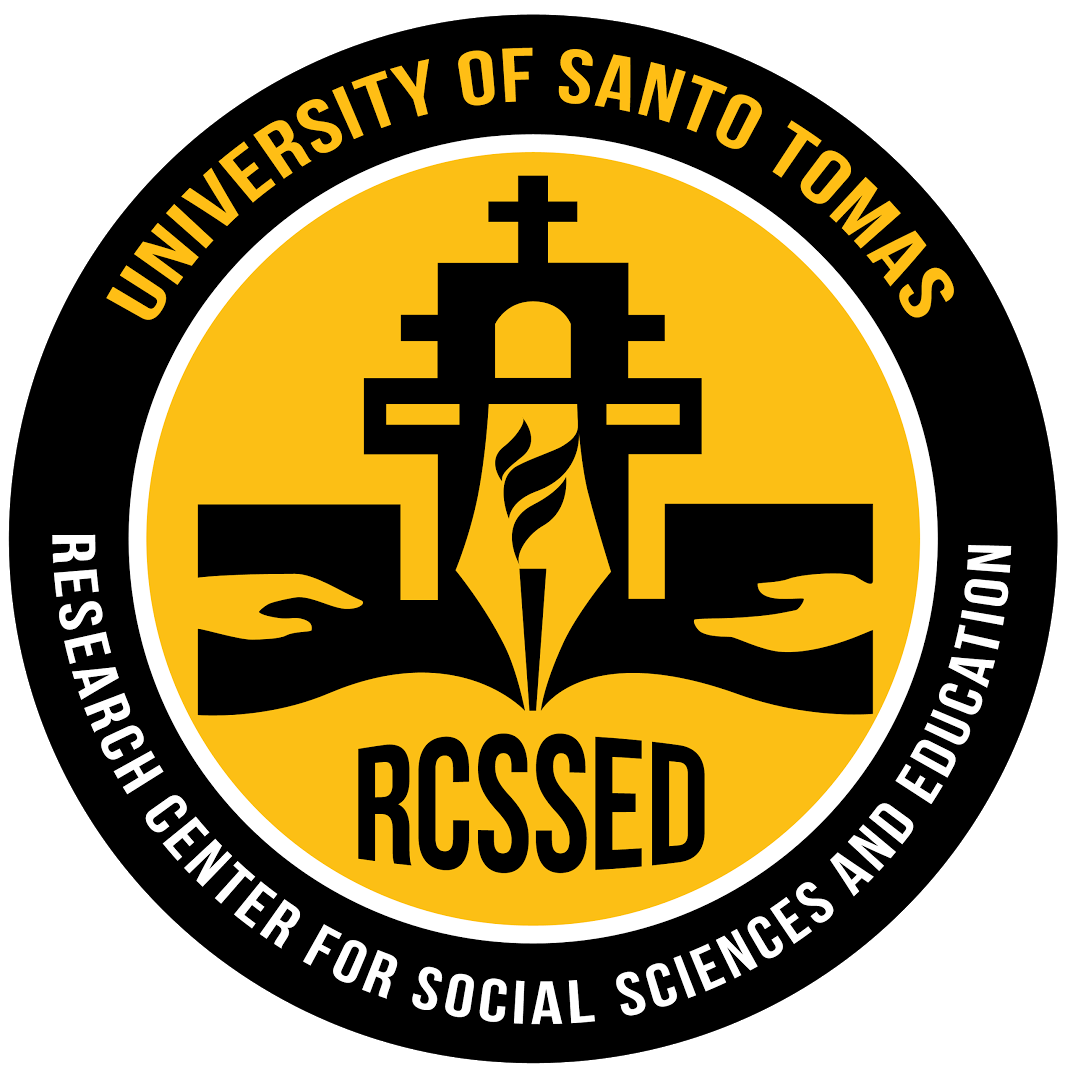 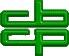